सुसमाचार की व्याख्या
प्रश्न 1
अगर यीशु क्रूस पर नहीं मरे होते तो क्या पुराने नियम में लोग अभी भी बचाये गए होते?
2
[Speaker Notes: अगर कोई चीज़ थोड़ी सी भी बुरी है तो परमेश्वर के पास आने पर ख़त्म हो जाएगी…]
प्रश्न 2
हम जानते हैं कि परमेश्वर के साथ हर चीज़ संभव है, तो क्या परमेश्वर लोगों को बचाने के लिए कोई दूसरा रास्ता अपना सकते थे?
3
[Speaker Notes: अगर कोई चीज़ थोड़ी सी भी बुरी है तो परमेश्वर के पास आने पर ख़त्म हो जाएगी…]
भाग 1: पापों की क्षमा
4
[Speaker Notes: अगर कोई चीज़ थोड़ी सी भी बुरी है तो परमेश्वर के पास आने पर ख़त्म हो जाएगी…]
हमारा लक्ष्य
स्वर्ग
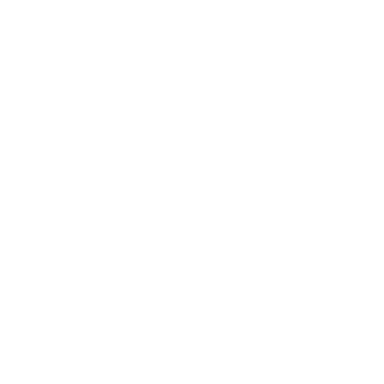 हम मरने के बाद परमेश्वर के पास जाना चाहते हैं
5
हमारी समस्या
स्वर्ग
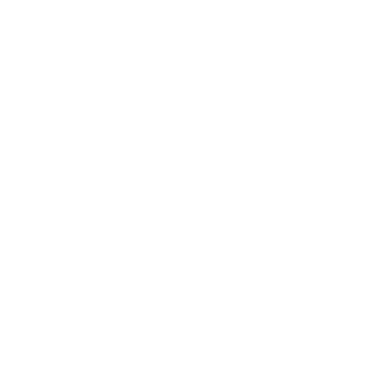 हम उसके करीब भी नहीं पहुंच सकते
6
क्यों? क्योंकि परमेश्वर सर्वश्रेष्ठ है
अत्यंत दयालु
अत्यधिक प्रेमपूर्ण 
असीम धार्मिक 
पूरी तरह पवित्र
1 तीमुथियुस 1:6; 1 यूहन्ना 3:1; व्यवस्था विवरण 32:4; यशायाह 6:3
7
परमेश्वर अत्यधिक पवित्र है
सेनाओं का यहोवा पवित्र, पवित्र, पवित्र है; सारी पृथ्वी उसके तेज से भरपूर है।
यशायाह 6:3
8
[Speaker Notes: Anything remotely evil, coming close to God will die…]
कोई भी सर्वश्रेष्ठ नहीं है
इसलिये कि सब ने पाप किया है और परमेश्‍वर की महिमा से रहित हैं
रोमियों 3:23
9
यहाँ तक कि बच्चे भी पाप करते हैं
दुष्‍ट लोग जन्मते ही पराए हो जाते हैं, वे पेट से निकलते ही झूठ बोलते हुए भटक जाते हैं।
भजन संहिता 58:3
10
पाप का जुर्माना
क्योंकि पाप की मजदूरी तो मृत्यु है…
रोमियों 6:23
11
हमें साफ़ होना होगा
यहोवा के पर्वत पर कौन जा सकता है?
या उसकी पवित्र जगह में कौन खड़ा हो सकता है?
ऐसा जन जिसने पाप नहीं किया और जिसका मन पवित्र है
भजन संहिता 24:3-4
12
परमेश्वर हमें कैसे माफ़ कर सकता है?
प्रभु…नहीं चाहता कि कोई नष्‍ट हो, लेकिन यह कि सबको मन फिराव का अवसर मिले 

…वह दोषी को किसी प्रकार निर्दोष न ठहराएगा…
2 पतरस 3:9 और नहूम 1:3
13
[Speaker Notes: This is the key point…]
हमें प्रायश्चित की आवश्यकता है
हमें परमेश्वर के साथ मेल-मिलाप करने के लिए किसी की या किसी चीज़ की ज़रूरत है 

कोई ऐसा व्यक्ति या वस्तु जो हमारी सज़ा को अपने ऊपर ले सके
14
पैसा काम नहीं आता
कोप के दिन धन से तो कुछ लाभ नहीं होता, परन्तु धर्म मृत्यु से भी बचाता है
नीतिवचन 11:4
15
हमारे अच्छे कर्म काम नहीं आते
…हमारे धर्म के काम सब के सब मैले चिथड़ों के समान हैं…
यशायाह 64:6
16
बलिदान काम नहीं आते
क्योंकि यह अनहोना है कि बैलों और बकरों का लहू पापों को दूर करे।
इब्रानियों 10:4
17
केवल यीशु बचा सकता है
किसी दूसरे के द्वारा उद्धार नहीं; क्योंकि स्वर्ग के नीचे मनुष्यों में और कोई दूसरा नाम नहीं दिया गया, जिसके द्वारा हम उद्धार पा सकें।
प्रेरितों के काम 4:12
18
यीशु हमारे जैसा बन गया
इस कारण उसको चाहिए था, कि सब बातों में अपने भाइयों के समान बने; जिससे वह उन बातों में जो परमेश्‍वर से संबंध रखती हैं, एक दयालु और विश्‍वासयोग्य महायाजक बने ताकि लोगों के पापों के लिये प्रायश्‍चित करे।
इब्रानियों 2:17
19
यीशु पाप-मुक्त पैदा हुआ था
मरियम ने स्वर्गदूत से कहा, “यह कैसे होगा। मैं तो पुरुष को जानती ही नहीं?” स्वर्गदूत ने उसको उत्तर दिया, “पवित्र आत्मा तुझ पर उतरेगा, और परमप्रधान की सामर्थ्य तुझ पर छाया करेगी; इसलिये वह पवित्र जो उत्पन्न होने वाला है, परमेश्‍वर का पुत्र कहलाएगा।
लूका 1:34-35
20
बाकी सभी लोग पाप में पैदा हुए हैं
इसलिये जैसा एक मनुष्य के द्वारा पाप जगत में आया, और पाप के द्वारा मृत्यु आई, और इस रीति से मृत्यु सब मनुष्यों में फैल गई, क्योंकि सबने पाप किया।
रोमियों 5:12
21
यीशु ने कभी पाप नहीं किया
…वह इसलिये प्रगट हुआ कि पापों को हर ले जाए; और उसके स्वभाव में पाप नहीं।
1 यूहन्ना 3:5
22
यीशु जानबूझकर हमारे लिए मरे
हमने प्रेम इसी से जाना कि उसने हमारे लिये अपने प्राण दे दिए…
1 यूहन्ना 3:16
23
उसने हमारी सज़ा ले ली
हम तो सब के सब भेड़ों के समान भटक गए थे; हम में से हर एक ने अपना-अपना मार्ग लिया; और यहोवा ने हम सभों के अधर्म का बोझ उसी पर लाद दिया।
यशायाह 53:6
24
यीशु मनुष्य और परमेश्वर है
अगर यीशु केवल एक मनुष्य होता तो उसका बलिदान केवल एक व्यक्ति के लिए ही पर्याप्त होता 

क्योंकि यीशु परमेश्वर का पुत्र है, इसलिए उसका मूल्य अनंत है और जो कोई भी जीवित है, उसके लिए दंड चुकाने के लिए पर्याप्त है
25
यीशु की मृत्यु पर्याप्त है
…उसके पुत्र यीशु का लहू हमें सब पापों से शुद्ध करता है।
1 यूहन्ना 1:7
26
हमें जवाब देना होगा
…समय पूरा हुआ है, और परमेश्‍वर का राज्य निकट आ गया है; मन फिराओ और सुसमाचार पर विश्‍वास करो।
मरकुस 1:15
27
परमेश्वर हमें अच्छे या बुरे के रूप में देखता है
भेड़ या बकरी
गेहूँ या खरपतवार
बुद्धिमान या मूर्ख
धर्मी या दुष्ट
यीशु के दृष्टांत, नीतिवचन, सभोपदेशक
28
हमारी पूर्व-निर्धारित स्थिति बुराई है
जैसा कि लिखा है:
कोई धर्मी नहीं, एक भी नहीं।
रोमियों 3:10
29
हमें दोबारा जन्म लेना होगा
यीशु ने उसको उत्तर दिया, “मैं तुझ से सच सच कहता हूँ, यदि कोई नये सिरे से न जन्मे तो परमेश्‍वर का राज्य देख नहीं सकता।”
यूहन्ना 3:3
30
केवल वे जो विश्वास करते हैं...
जो पुत्र पर विश्‍वास करता है, अनन्त जीवन उसका है; परन्तु जो पुत्र की नहीं मानता, वह जीवन को नहीं देखेगा, परन्तु परमेश्‍वर का क्रोध उस पर रहता है।
यूहन्ना 3:36
31
भाग 2: पाप पर जीत
32
[Speaker Notes: Anything remotely evil, coming close to God will die…]
निर्दोषता और धार्मिकता
एक निर्दोष व्यक्ति के पाप क्षमा कर दिये गए हैं
 
एक धर्मी व्यक्ति ने पाप के प्रलोभनों पर सफलतापूर्वक जीत हासिल की
33
यीशु, एक निर्दोष बलिदान
यीशु हमारे पापों के लिए एक निर्दोष बलिदान से कहीं ज़्यादा है। 
वह धर्मात्मा सिद्ध होता है।
34
यीशु की कई बार परीक्षा ली गई
शैतान द्वारा 40 दिन
फ़रीसी और सदूकी 
गतसमने का बगीचा
लूका 4:2; लूका 20:19-26; लूका 22:39-46
35
यीशु ने कभी पाप नहीं किया
(यीशु)…को हर प्रकार से वैसे ही परखा गया है जैसे हमें फिर भी वह सर्वथा पाप रहित है।
इब्रानियों 4:15
36
यीशु विजयी था
जो विजयी होगा मैं उसे अपने साथ अपने सिंहासन पर बैठने का गौरव प्रदान करूँगा। ठीक वैसे ही जैसे मैं विजयी बनकर अपने पिता के साथ उसके सिंहासन पर बैठा हूँ।
प्रकाशित वाक्य 3:21
37
यीशु मुर्दों में से ज़िन्दा हुआ था
यीशु मसीह को स्मरण रख, जो दाऊद के वंश से हुआ और मरे हुओं में से जी उठा, और यह मेरे सुसमाचार के अनुसार है…
2 तीमुथियुस 2:8
38
हमारा लाभ
जब हम यीशु को अपने पापों का प्रायश्चित बनाते हैं, तो परमेश्वर हमें क्षमाशील और धर्मी के रूप में देखता है
 हमारे सभी पाप धुल गए हैं और ऐसा लगता है मानो हमने पाप के सभी प्रलोभनों पर विजय पा ली है
(इफिसियों 1:7; फिलिप्पियों 3:9 देखें)
39
हम परमेश्वर से मेल-मिलाप कर चुके हैं
ये सब बातें परमेश्‍वर की ओर से हैं, जिसने मसीह के द्वारा अपने साथ हमारा मेलमिलाप कर लिया, और मेल-मिलाप की सेवा हमें सौंप दी है।
2 कुरिन्थियों 5:18
40
हमें पाप करने की ज़रूरत नहीं है
हम जानते हैं कि हमारा पुराना मनुष्यत्व उसके साथ क्रूस पर चढ़ाया गया ताकि पाप का शरीर व्यर्थ हो जाए, और हम आगे को पाप के दासत्व में न रहें।
रोमियों 6:6
41
परमेश्वर हमारी मदद करेगा
इसलिये आओ, हम अनुग्रह के सिंहासन के निकट हियाव बाँधकर चलें कि हम पर दया हो, और वह अनुग्रह पाएँ जो आवश्यकता के समय हमारी सहायता करे।
इब्रानियों 4:16
42
हमारी जीत हुई है
परन्तु परमेश्‍वर का धन्यवाद हो, जो हमारे प्रभु यीशु मसीह के द्वारा हमें जयवन्त करता है।
1 कुरिन्थियों 15:57
43
परमेश्वर चंगा भी करता है
हे मेरे मन, यहोवा को धन्य कह, और उसके किसी उपकार को न भूलना: वही तो तेरे सब अधर्म को क्षमा करता, और तेरे सब रोगों को चंगा करता है
भजन संहिता 103:2-3
44
प्रायश्चित्त में ही चंगाई है
ताकि जो वचन यशायाह भविष्यद्वक्‍ता के द्वारा कहा गया था वह पूरा हो : “उसने आप हमारी दुर्बलताओं को ले लिया और हमारी बीमारियों को उठा लिया।”
मत्ती 8:17 (यशायाह 53:4 के साथ)
45
भाग 3: हमारी प्रतिक्रिया
46
[Speaker Notes: Anything remotely evil, coming close to God will die…]
इसे बहुत महत्व दें!
स्वर्ग का राज्य खेत में छिपे हुए धन के समान है, जिसे किसी मनुष्य ने पाया और छिपा दिया, और मारे आनन्द के जाकर अपना सब कुछ बेच दिया और उस खेत को मोल ले लिया।
मत्ती 13:44
47
परमेश्वर को पूरे मन से प्यार करें
यीशु ने जवाब दिया: 
तू परमेश्‍वर अपने प्रभु से अपने सारे मन और अपने सारे प्राण और अपनी सारी बुद्धि के साथ प्रेम रख।
मत्ती 22:37
48
परमेश्वर को खोजें
हे परमेश्‍वर, तू मेरा परमेश्‍वर है, मैं तुझे यत्न से ढूँढ़ूँगा; सूखी और निर्जल ऊसर भूमि पर, मेरा मन तेरा प्यासा है, मेरा शरीर तेरा अति अभिलाषी है।
भजन संहिता 63:1
49
किसी दूसरे परमेश्वर की सेवा न करें
तू मुझे छोड़ दूसरों को ईश्‍वर करके न मानना।
निर्गमन 20:3
50
परमेश्वर के तरीके जानें
…मनुष्य केवल रोटी ही से नहीं, परन्तु हर एक वचन से जो परमेश्‍वर के मुख से निकलता है, जीवित रहेगा
मत्ती 4:4
51
चर्च जाएँ
…और एक दूसरे के साथ इकट्ठा होना न छोड़ें, जैसे कि कितनों की रीति है…
इब्रानियों 10:25
52
पानी में बपतिस्मा लें
सो अब तू और देर मत कर, 
खड़ा हो बपतिस्मा ग्रहण कर और उसका नाम पुकारते हुए अपने पापों को धो डाल।
प्रेरितों के काम 22:16
53
हमारे विश्वास को स्वीकार करें
यदि तू अपने मुँह से यीशु को प्रभु जानकर अंगीकार करे, और अपने मन से विश्‍वास करे कि परमेश्‍वर ने उसे मरे हुओं में से जिलाया, तो तू निश्‍चय उद्धार पाएगा।
रोमियों 10:9
54
पाप से दूर हो जाएँ
वह हर एक, जो कहता है कि वह प्रभु का है, उसे बुराइयों से बचे रहना चाहिए।
2 तीमुथियुस 2:19
55
लोभ से बचें
इसलिये परमेश्‍वर के अधीन हो जाओ। 
और शैतान का सामना करो, तो वह तुम्हारे पास से भाग निकलेगा।
याकूब 4:7
56
पवित्र आत्मा पाएं
…मन फिराओ, और तुम में से हर एक अपने अपने पापों की क्षमा के लिये यीशु मसीह के नाम से बपतिस्मा ले; तो तुम पवित्र आत्मा का दान पाओगे। क्योंकि यह प्रतिज्ञा तुम, और तुम्हारी सन्तानों, और उन सब दूर–दूर के लोगों के लिये भी है जिनको प्रभु हमारा परमेश्‍वर अपने पास बुलाएगा।
प्रेरितों के काम 2:38-39
57
एक-दूसरे से प्यार करें
हे प्रियो, जब परमेश्‍वर ने हम से ऐसा प्रेम किया, तो हमको भी आपस में प्रेम रखना चाहिए।
1 यूहन्ना 4:11
58
दूसरों को क्षमा करें
इसलिये यदि तुम मनुष्य के अपराध क्षमा करोगे, तो तुम्हारा स्वर्गीय पिता भी तुम्हें क्षमा करेगा।
मत्ती 6:14
59
सभी लोगों के लिए प्रार्थना करें
अब मैं सबसे पहले यह आग्रह करता हूँ कि विनती, और प्रार्थना, और निवेदन, और धन्यवाद सब मनुष्यों के लिये किए जाएँ…
परमेश्वर… यह चाहता है कि सब मनुष्यों का उद्धार हो, और वे सत्य को भली भाँति पहचान लें।
1 तीमुथियुस 2:1-4
60
दूसरों को यीशु के बारे में बताएं
…उसी प्रकार तुम्हारा उजियाला मनुष्यों के सामने ऐसा चमके कि वे तुम्हारे भले कामों को देखकर तुम्हारे पिता की, जो स्वर्ग में है, बड़ाई करें।
मत्ती 5:16
61
अपना विश्वास मजबूती से बनाये रखें
विश्‍वास की अच्छी कुश्ती लड़…
1 तीमुथियुस 6:12
62
आप निराश नहीं होंगे
क्योंकि मैं समझता हूँ कि इस समय के दु:ख और क्लेश उस महिमा के सामने, जो हम पर प्रगट होनेवाली है, कुछ भी नहीं हैं
रोमियों 8:18
63
क्या भविष्य है!
…जो बातें आँख ने नहीं देखीं और कान ने नहीं सुनीं, और जो बातें मनुष्य के चित में नहीं चढ़ीं, वे ही हैं जो परमेश्‍वर ने अपने प्रेम रखनेवालों के लिये तैयार की हैं।
1 कुरिन्थियों 2:9
64
प्रस्तुति समाप्त
65